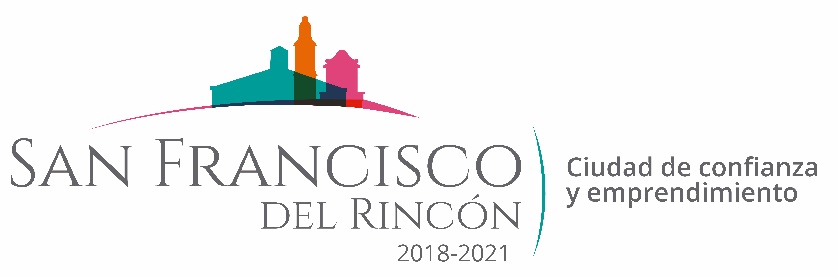 REPORTE MES DE MARZO MAQUINARIA
TRABAJOS EN CENTRO COMUNITARIO  PARA  JUBILADOS Y PENSIONADOS  DEL IMSS
CONCEPTO
FECHA INICIO
FECHA TERMINO
RENIVELACION DE TERRENO 
REVESTIMIENTO CON CASCAJO Y TEPETATE  DE TERRENO
25/03/2020
19/03/2020
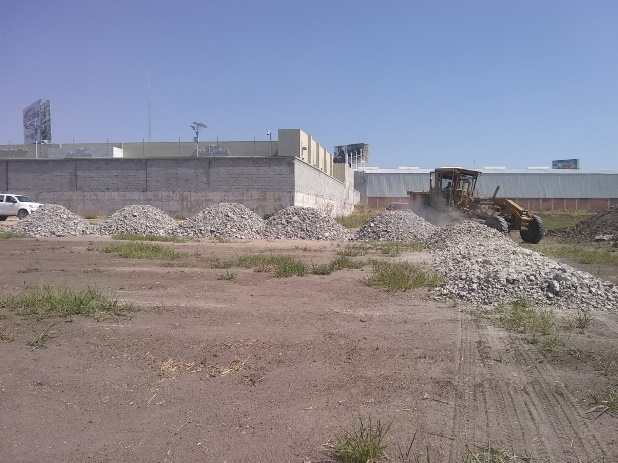 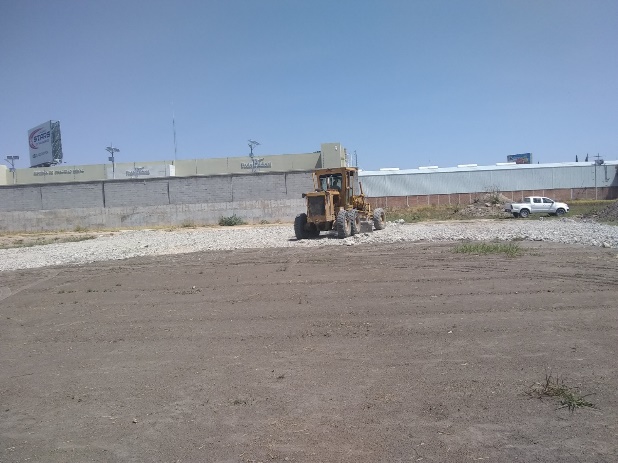 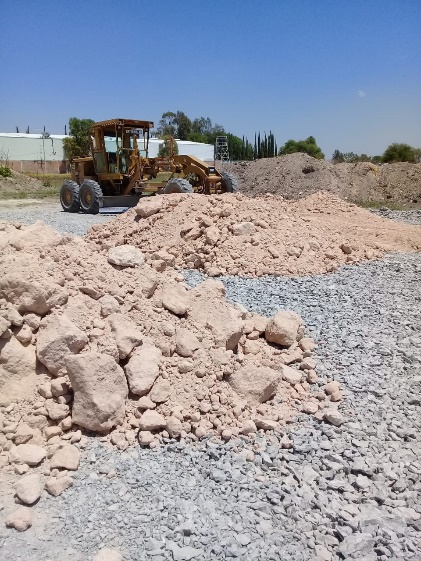 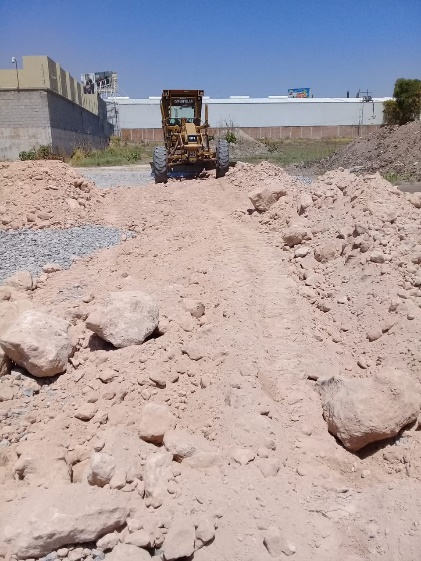 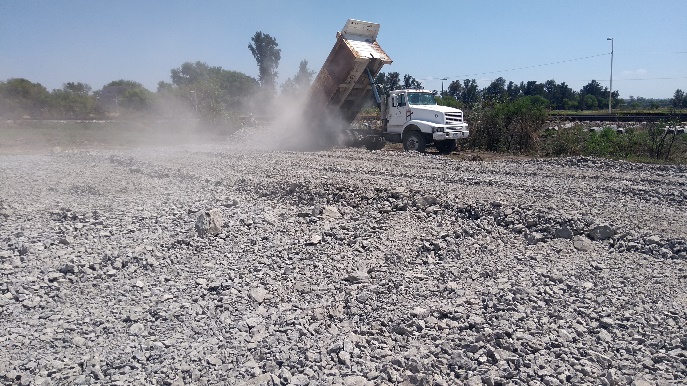 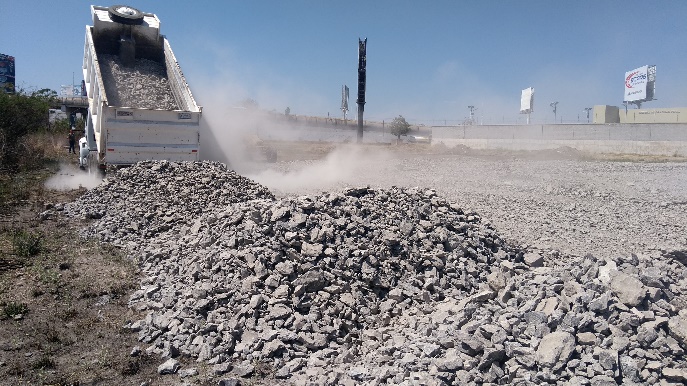